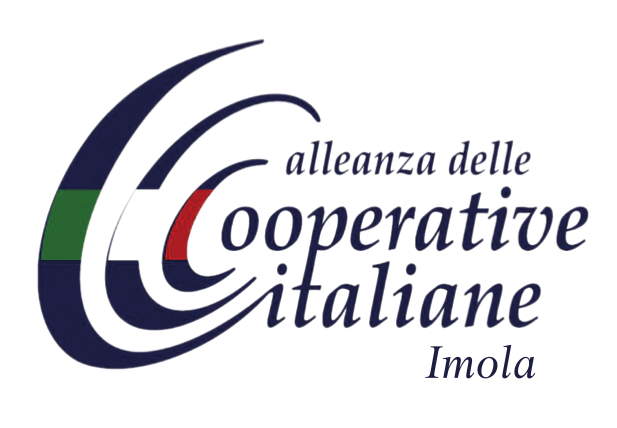 STATUTO
XVI^ EDIZIONE 2016/2017
Lo statuto è la “legge”della cooperativa e rappresenta una  sorta di contratto tra la cooperativa e i propri soci  perché enuncia in modo  dettagliato le regole cui  deve  attenersi la cooperativa nello  svol- gimento della propria attività. Ogni cooperativa deve  averne uno,  per adempiere alle  disposizioni della legge.
Queste rappresentano delle linee guida per la
stesura dello statuto della vostra cooperativa.
Il file in formato elettronico è disponibile a questo
indirizzo
www.cooperativeimolesi.it
Compilate il vostro statuto-tipo  seguendo le istruzioni e soffermatevi di più  sugli articoli che secondo voi esprimono maggiormente la natura mutualistica della vostra impresa.
ART.1 DENOMINAZIONE E SEDE 	
È costituita con sede nel  Comune di (…) la società cooperativa denominata “(…) Società Cooperativa”.
La denominazione deve sempre contenere la dicitura Società cooperativa.
Nel caso  di una cooperativa sociale si avrà  una società cooperativa sociale
(Es.: xyz  Società cooperativa sociale)
Nel caso  di una cooperativa agricola si avrà  una società cooperativa agricola
(Es.: xyz  Società cooperativa agricola)
In tutte le altre tipologie di cooperative si riporterà solamente società cooperativa
(Es.: xyz  Società cooperativa)
ART.2 DURATA 	
La società avrà durata fino al (…) e potrà essere prorogata con deliberazione  dell’assemblea dei  soci.
 ART.3 SCOPO 	
Lo scopo  è diverso a seconda della  tipologia delle cooperativa.
COOPERATIVE DI CONSUMO
il cui  scopo  è quello di assicurare ai soci/consumatori la fornitura di beni, sia  di consumo che durevoli a prezzi più  contenuti di quelli correnti di mercato.
COOPERATIVE DI PRODUZIONE LAVORO
il cui  scopo  è quello di permettere ai soci  di usufruire di condizioni di lavoro migliori sia  in  termini qualitativi che economici, rispetto a quelli disponibili sul mercato del  lavoro.
COOPERATIVE  AGRICOLE
il cui  scopo  consiste nella  commercializzazione e trasformazione del  prodotti agricoli conferiti dai  soci.
COOPERATIVE DI ABITAZIONE
rispondono alle  esigenze di soddisfare un bisogno abitativo delle persone, realizzando case  che vengono poi  as- segnate ai soci  in  proprietà se la cooperativa è a “proprietà divisa” o in  diritto di godimento se la cooperativa è a “proprietà indivisa”.
COOPERATIVE DI TRASPORT0
il cui  scopo  è associare singoli trasportatori ai soci. La cooperativa garantisce servizi logistici, amministrativi, di acquisizione delle commesse.
COOPERATIVE DELLA PESCA
il cui  scopo  è quello di operare nel  settore ittico, offrendo ai propri soci  servizi di commercializzazione e di supporto.
COOPERATIVE DI DETTAGLIANTI
il cui  scopo  è svolgere attività nel  settore del  commercio e garantire ai propri associati servizi di acquisti col- lettivi, amministrativi, finanziari.
COOPERATIVE SOCIALI
il cui  scopo  è quello di perseguire l’interesse generale della  comunità alla promozione umana  e all’integrazione sociale dei  cittadini.
COOPERATIVE  CULTURALI E TURISTICHE
sono  cooperative che organizzano, gestiscono e promuovono attività culturali, servizi turistici, impianti spor- tivi ed altre attività dedicate al tempo libero. Sono  spesso costituite da operatori del  campo  culturale che lavo- rano  in  forma cooperativa, per  cui  rientrano generalmente nel  campo  delle cooperative di “lavoro”.
Nell’articolo relativo allo scopo  deve emergere bene la tipologia di “scambio mutualistico” con i soci  (coopera- tive di lavoro, utenza, supporto).
 ART.4 OGGETTO 	
Inserire l’elenco di attività che la cooperativa ha intenzione di intraprendere in coerenza con lo scopo  mutualistico.
 ART.5 REQUISITI DEI SOCI 	
II numero dei  soci  cooperatori è illimitato, ma non  può  essere inferiore al minimo stabilito dalla legge. II numero minimo per costituire una  cooperativa è di tre soci/persone fisiche.
Statuto
All’interno di questo articolo si devono elencare i requisiti  necessari per  poter entrare a far  parte della  compa- gine sociale, ricordando che è vietato qualunque forma di discriminazione di sesso, razza, religione, idee poli- tiche e religiose.
Ricordarsi che nelle cooperative è un valore fondamentale il principio della  porta aperta.
 ART.6 DOMANDA DI AMMISSIONE 	
II Consiglio di Amministrazione delibera  sulla domanda di ammissione a socio.
All’interno di questo articolo è necessario descrivere come  formalizzare la domanda di ammissione a socio.
 ART.7 CARATTERISTICHE DELLE QUOTE 	
Descrivere come è costituito  il capitale sociale (quote o azioni a seconda che siamo in una coop. S.r.l. o in una coop. S.p.A.).
 ART.8 OBBLIGHI DEI SOCI 	
I soci  cooperatori sono  obbligati:
• al versamento delle quote sottoscritte, con le modalità e nei  termini stabiliti dal  Consiglio di Amministrazione;
• all’osservanza dello statuto, dei  regolamenti interni e delle deliberazioni legalmente adottate dagli organi sociali.
Si  possono inserire ulteriori obblighi.
 ART.9 DIRITTI DEI SOCI 	
I soci  hanno  diritto di essere informati dal Consiglio d’Amministrazione sugli affari sociali della  cooperativa e prendere visione dei  libri sociali.
 ART.10 RECESSO 	
II socio può  esercitare il diritto di recesso dando comunicazione al Consiglio d’Amministrazione.
Elencare le cause  di recesso.
 ART.11 ESCLUSIONE 	
Elencare i motivi per  cui  un socio può  essere escluso dalla  cooperativa. L’esclusione viene deliberata  dal Consi- glio  d’Amministrazione.
 ART.12 LIQUIDAZIONE 	
In caso  di esclusione o recesso le quote del  socio uscente vengono restituite ed eventualmente rivalutate.
 ART.13 ORGANI 	
Sono organi della Società:
1. l’ Assemblea dei  soci;
2. il Consiglio d’Amministrazione;
3. il Collegio Sindacale, se nominato.
 ART.14 ASSEMBLEA DEI SOCI 	
I soci  deliberano sulle materie previste dalla  legge:
• approvazione bilancio
• nomina e revoca amministratori
• nomina e revoca componenti Collegio Sindacale
• approvazione regolamenti
• modifiche atto costitutivo
ART.15 MODALITA’ DI CONVOCAZIONE 	
Descrive la modalità di convocazione dell’Assemblea ricordando che l’avviso deve  essere comunicato ai soci  con qualunque mezzo  che garantisca la prova dell’avvenuto ricevimento.
 ART.16 QUORUM COSTITUTIVI E DELIBERATIVI 	
Si riferisce al numero di soci  e di voti  che servono affinché l’Assemblea sia validamente costituita e affinché la delibera possa essere ritenuta valida.
Stabilire i quorum sia  per  le assemblee ordinarie sia  per  le assemblee straordinarie.
 ART.17 INTERVENTO-VOTO 	
Nelle  assemblee ha diritto di voto  chi  risulta iscritto al libro soci  da almeno novanta giorni.
Ricordarsi che nelle cooperative vale  il principio di una  testa un voto, ovvero ogni  socio ha diritto ad un voto qualsiasi sia l’ammontare delle quota sociale sottoscritta e versata.
Statuto
ART.18 AMMINISTRAZIONE 	
L’Amministrazione della cooperativa può essere affidata a un Consiglio d’Amministrazione o a un amministratore unico.
• Indicare il numero dei  componenti del  Consiglio d’Amministrazione.
•  Indicare i compiti del  Consiglio d’Amministrazione.
• Compiti del  Presidente.
 ART.19 COLLEGIO SINDACALE 	
La nomina del  Collegio Sindacale è obbligatoria nel  caso  in  cui  si verifichino i presupposti di legge previsti dall’art.2543 del  cc. o per scelta statutaria o delibera assembleare.
È necessario disciplinare ugualmente il Collegio Sindacale anche  se non  è obbligatoria la sua nomina:
• Compito del  Collegio: controllo amministrativo della  cooperativa.
• Composizione del  Collegio Sindacale.
• Quando  si riunisce.
 ART.20 CONTROLLO CONTABILE 	
Sempre obbligatorio nel  caso  di una  coop.  S.p.A.
Nel caso  di una  coop.  S.r.l. diventa obbligatorio nel  caso  in  cui  ricorrono i presupposti di cui  all’art.2409 bis del cc. II controllo contabile può  essere affidato o al Collegio Sindacale o a un revisore unico o a una  società di revisione.
 ART.21 PATRIMONIO 	
II patrimonio della cooperativa è costituito:
•  dal  capitale sociale, che è variabile ed è rappresentato da quote, ciascuna del  valore non  inferiore e non  supe- riore ai limiti stabiliti dalla legge;
•  dagli strumenti finanziari (nel caso  in  cui  la coop.  preveda nel  proprio statuto l’emissione di strumenti finan- ziari
• dalla riserva legale formata con gli  utili; da ogni  altro fondo di riserva costituito dall’Assemblea e/o previsto per legge.
 ART.22 RISTORNI 	
• È il vantaggio mutualistico riconosciuto al socio.
• È obbligatorio inserirlo in statuto, ma è facoltativo erogarlo.
 ART.23 ESERCIZIO SOCIALE 	
Un’esercizio sociale va dal  1° gennaio al 31 dicembre di ogni  anno.
Al termine di ogni esercizio gli  amministratori devono redigere il bilancio.
 ART.24 DESTINAZIONE DELL’UTILE 	
Nelle  cooperative l’utile di esercizio deve  essere ripartito nel  seguente modo: A) una quota non  inferiore al 30% alla riserva legale;
B) una quota pari al 3% ai fondi mutualistici per  la promozione e lo sviluppo della  cooperazione, ai sensi dell’articolo 11 della  L.59/1992;
C) una quota ad eventuale remunerazione del  capitale sociale effettivamente  versato in  misura non  superiore all’interesse massimo dei  buoni postali fruttiferi, aumentato di due  punti e mezzo;
D) una quota ad eventuale remunerazione degli strumenti nei  limiti consentiti dalla  legge alle  cooperative a mu- tualità prevalente (nel caso  in  cui  la coop.  abbia previsto la possibilità di emettere strumenti finanziari);
E) un’eventuale quota ad aumento gratuito del  capitale sociale sottoscritto e versato dai  soci  cooperatori, ai sensi e nei  limiti stabiliti dall’articolo 7 della  Legge  59/1992;
 ART.25 SCIOGLIMENTO 	
In caso  di scioglimento l’intero patrimonio, dedotto il capitale effettivamente versato dai  soci  ed eventualmente rivalutato, deve essere destinato ai fondi mutualistici.
 ART.26 CLAUSOLA ARBITRALE 	
In caso  di controversie promosse da soci, amministratori ecc.,  ovvero promosse nei  loro confronti relativamente al rapporto sociale e mutualistico si può  far ricorso all’arbitrato.
Gli arbitri vengono nominati da un soggetto terzo.
II compito degli arbitri (di  norma tre) è quello di risolvere in tempi brevi (rispetto alla  tempistica di un Tribu- nale  ordinario) le controversie societarie.
Statuto